VOBUG 2011 – Helena, MT Bentley 3rd Party Devel. UpdateRonald A. Love, PE
Discussion Items
LARS Connector for Virtis 6.2
LARS Export Update
Other initiatives that leverage Virtis data
LARS Connector Update
LARS Connector  1.00.08.00 for Virtis 6.2 – no more enhancements/maintenance.  Currently available
LARS Connector 1.00.09.00 for Virtis 6.3.  available on or before 8/12/2011.
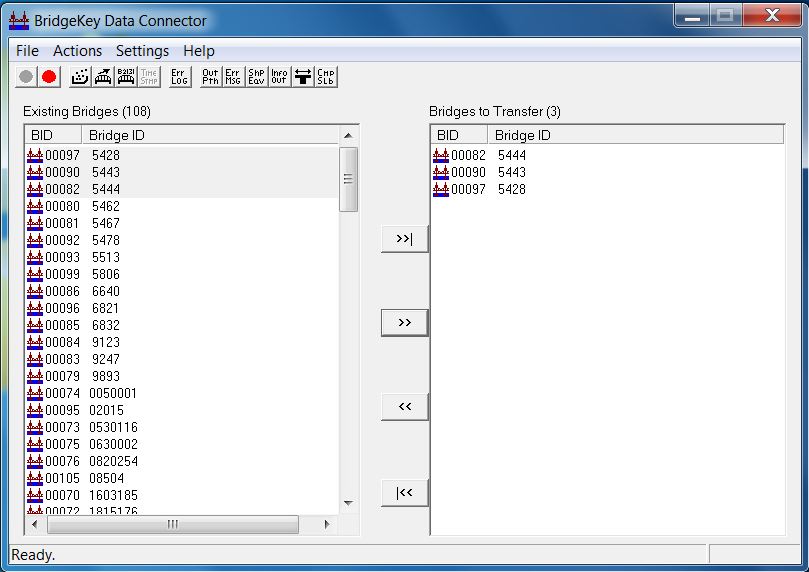 LARS Export Update
Planned for a pre-June 2011 release
Delays due to several reasons…
Committed to providing LARS Export
Originally planned a single ASR/LRF/LRFR release
Now planning ASD/LFR end of Q4 2011 (beta testing continues)
LRFR Q1 2012
Other Development Initiatives
Leverage Virtis for used by other Bentley Bridge processes
Extending the LARS Connector to process additional data
aka the PowerBridge Connector (for now….)
New 3rd Party Initiatives
LARS Bridge
Virtis DB
Leap Bridge
RM Bridge
4D Design/Analysis
PBM
uStn based modeling platform
Potential Uses
Integrate with other civil data like alignments, DTM…
Interactive data edit and review
Work with data in MicroStation
Access to more advanced analysis capabilities of RM Bridge, Leap Bridge and possibly STAAD
3D analysis/rating including NSG vehicles
Seismic analysis
other
Planning
Design
Fabrication
Construction
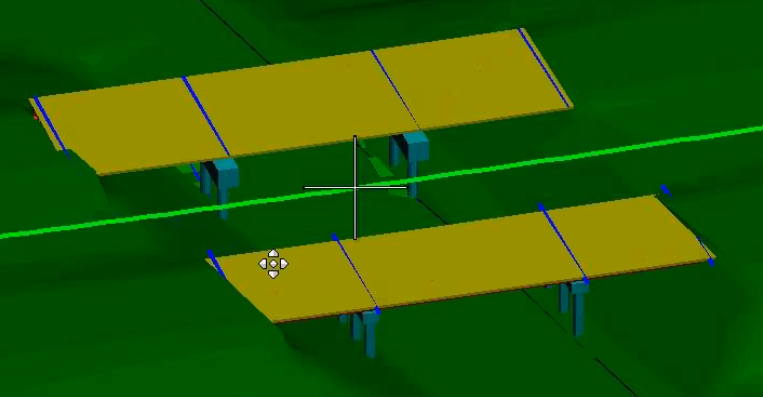 Operations & Maintenance
Demonstration
Questions?
Thanks!
Notes